Regionální politika A REGIONáLNí ROZVOJ
Z7105
Kristína Ďuratná
duratna@sci.muni.cz
Reflexia Semináru na mmb
https://www.menti.com/altgz9n9f4ze
Fungovanie obecnej samosprávy
Prenesená pôsobnosť:
Delegovaná na orgány obce štátom
Obec sa riadi vôľou štátu
Napr.  Vydávanie stavebného povolenia, výplaty sociálnych dávok, evidencia obyvateľov,...

Samostatná pôsobnosť obce:
Obec jedná svojim vlastným menom
Štát zasahuje len vtedy, pokiaľ to vyžaduje ochrana zákona
Hlavným právom vyplývajúcim zo samostatnej pôsobnosti je právo na vlastný majetok obce a hospodárenie podľa vlastného rozpočtu
Ďalej napr. vydávanie obecne záväzných vyhlášok, územný plán, zriadenie obecnej polície, starostlivosť o verejnú zeleň,  tvorba či schvaľovanie strategického dokumentu obce
HOSPODáRENIE OBCí
Každá obec má právo mať majetok a hospodáriť s ním, má právo získať vlastné finančné prostriedky a hospodáriť podľa rozpočtu, kt. schvaľuje zastupiteľstvo obce
Rozpočet by mal byť vyrovnaný, obce by sa nemali zadlžovať
Príjmy:
Daňové (až 40 % príjmov z rozpočtu obce)
Nedaňové – zisky z vlastného podnikania, pokuty, výherné automaty, poplatky za psy...
Kapitálové – získané z predaja majetku či pozemku obce, príjmy za akcií apod. 
Dotácie 
Výdaje :
Služby, výstavba, mzdy zamestnancov obce, financovanie príspevkových organizacií, spolkov,...
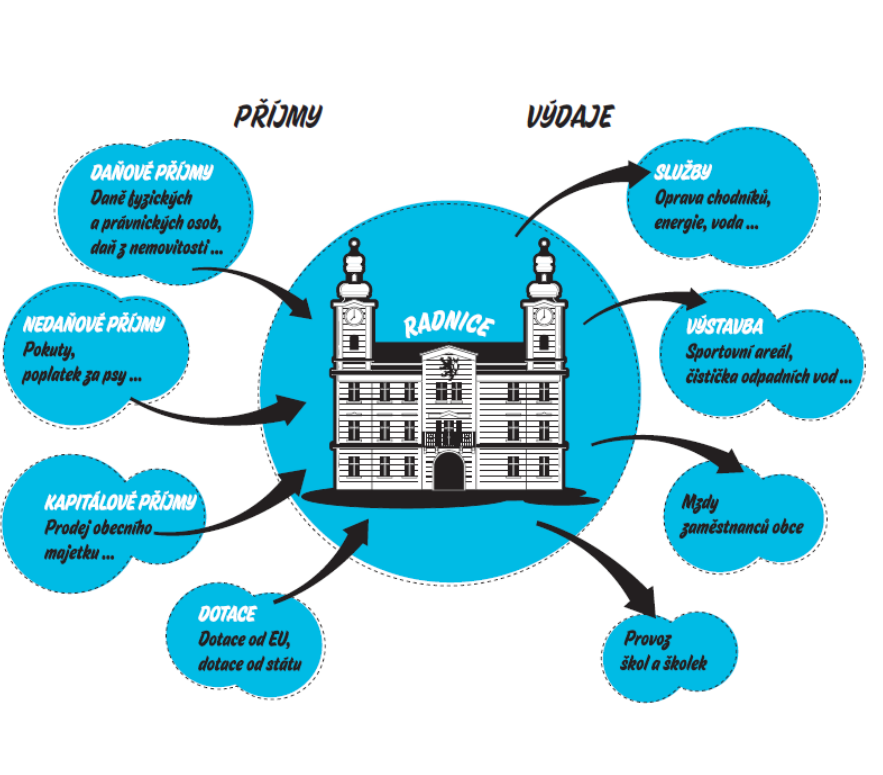 zdroj: Agorace.cz (2022)
Príklady dobrej praxe
Ako rozpoznať kvalitnú stratégiu rozvoja obce?
Možnosti inšpirácie
diverzifikácia informácii podľa poskytovateľa – verejný, súkromný, akademická pôda, NGO,...
NSZM: Príklady dobrej praxe
Každoročná súťaž medzi 135 členskými obcami
Podmienky: aktivita verejnej správy či spolupráce s partnermi
Inovatívnosť
Neziskový charakter
Súlad s princípmi udržateľného rozvoja
AQE
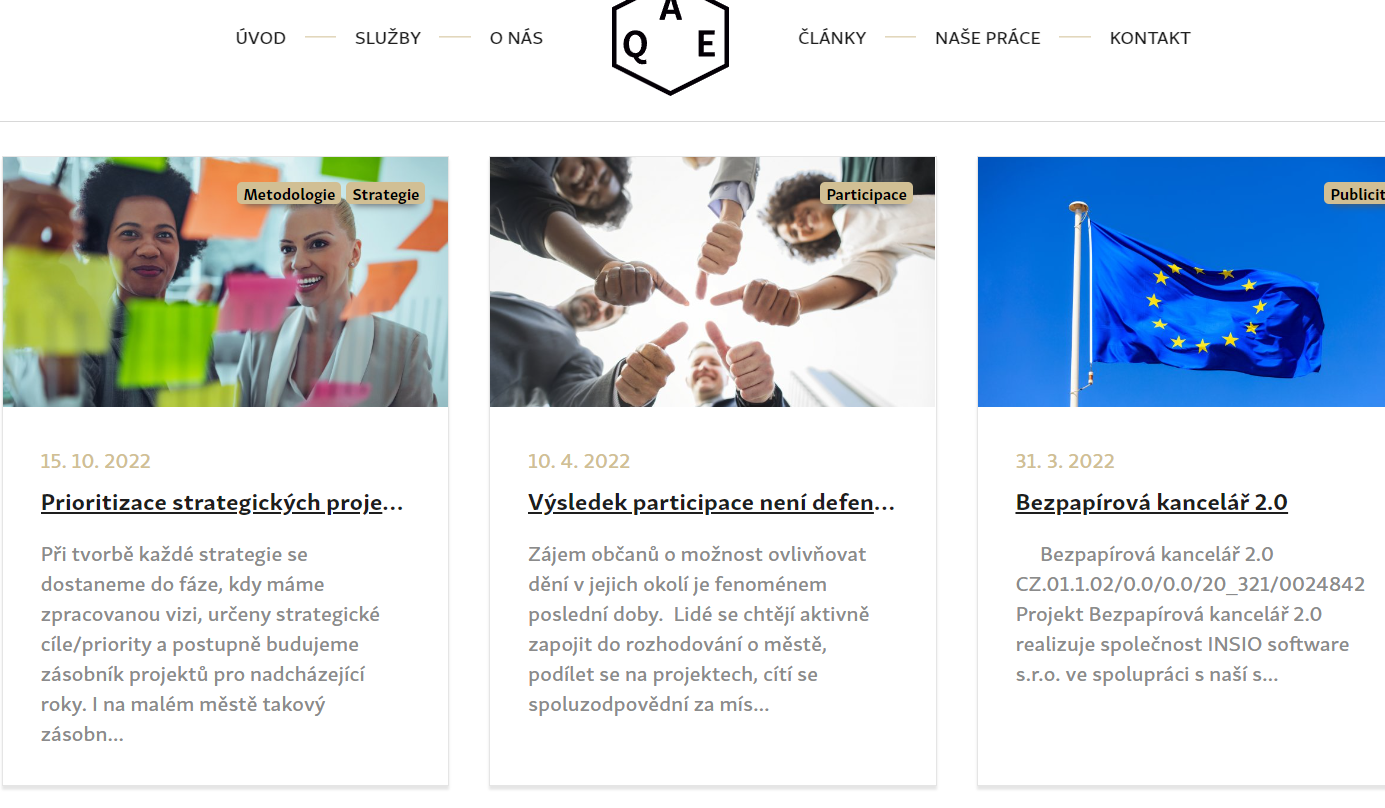 Súkromná spoločnosť
Vedenie portálu obce v datech
Každoročne zverejňuje dáta o kvalite života v českých obciach
VEREJNÁ SPRáVA
MV – publikácia Přívětivý úřad 2022 
Každoročná súťaž o najprívetivejší úrad ČR
Tento rok (2021) zapojených 125 obcí vrátane MČ Prahy (zapojenie online dotazníkovým šetrením)
Dôraz nielen na dostupnosť obecných úradov pre verejnosť ale i inovatívne prístupy (napr. chytré riešenia na meranie spotreby vody)

JINAG – Jihomoravská agentura pro veřejné inovace
Prenos inovácií do regiónu
Doménové špecializácie na konkrétne témy – napr. mobilita, energetika, životné prostredie,...
Pôsobenie v celom kraji – prepojenie súkromného, verejného i neziskového sektoru
Riešenia pre malé obce
Publikácia: ŘÍZENÍ ROZVOJE OBCE - Doporučení a inspirace pro malé obce
Sprevádza procesom tvorby PRO s dôrazom na malé obce, zodpovedá základné otázky k tvorbe, vrátane praktických ukážok
Spracováva vybrané témy spojené s problémami malých obcí 
napr. neobývané a chátrajúce domy
Usmerňovanie novej výstavby
Zachovávanie rodinného života v obciach 
Spracovanie tematických stratégií (napr. koncepcia rozvoja športu)
Organizačný bod na záver
Budúci týždeň posledný seminár (14.12.)
Prezentácie II. časti PRO (infraštruktúra, vybavenosť, vybrané FG charakteristiky obce, participatívne metódy – stačí načrtnúť, ktorú ste si vybrali)
Do 21.12. finálne odovzdanie seminárnej práce – vrátane zapracovaných komentárov z I. + II. časti
Ďakujem za pozornosť